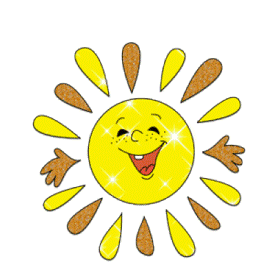 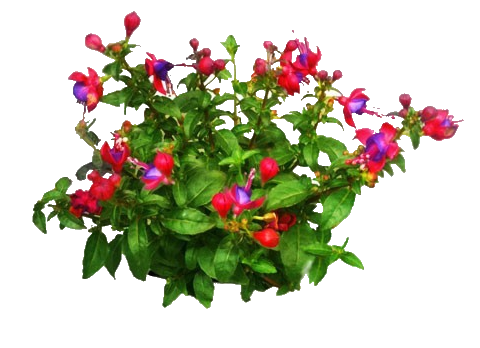 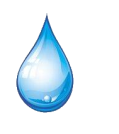 Фуксия
Вышла балерина:
 Блузка, как рябина.
 Юбочка лиловая, 
 Лента васильковая.
 Ножки, как точеные,
 Туфли золоченые.
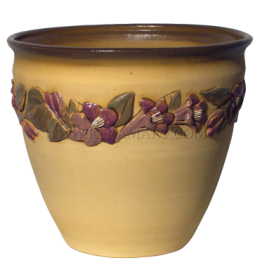 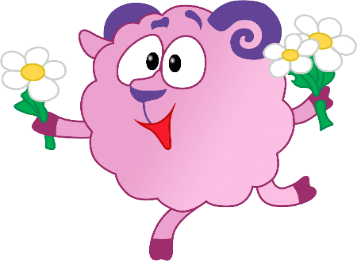 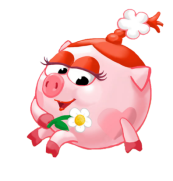 Зигокактус
(Декабрист)
Кактус
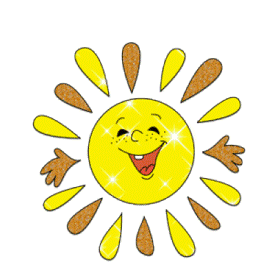 Зима. Декабрь. 
Диковенным узором
Мороз цветы наносит на стекло,
Цветам живым под ледяным надзором
Внушая, что их время истекло.
Давно природа спит под снегом чистым
И тем отрадней видеть на окне
Фонтан цветов, прослывший "декабристом",
Как будто вызов бросивший зиме.
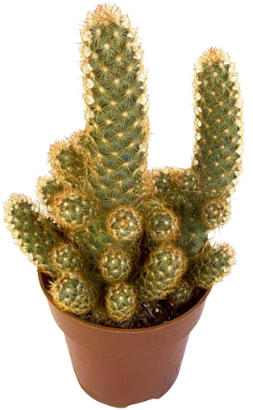 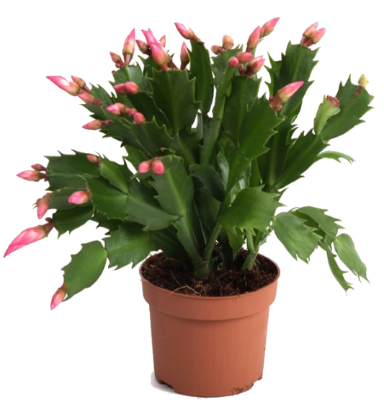 До чего забавный ёжик – 
Он без ручек и без ножек, 
Жил в пустыне он всегда, 
Где отсутствует вода. 
А теперь живёт в горшочке. 
Это Кактус – мой цветочек. 
Как он медленно растёт, 
Не цветёт который год. 
Я его водой полью, 
Шоколадкой накормлю. 
Он откликнется на ласку,
 Расцветёт цветком из сказки!
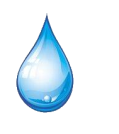 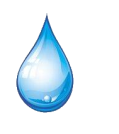 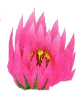 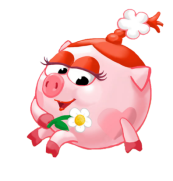 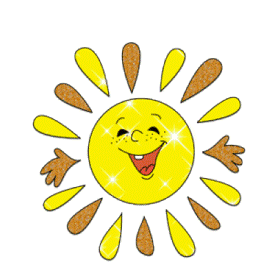 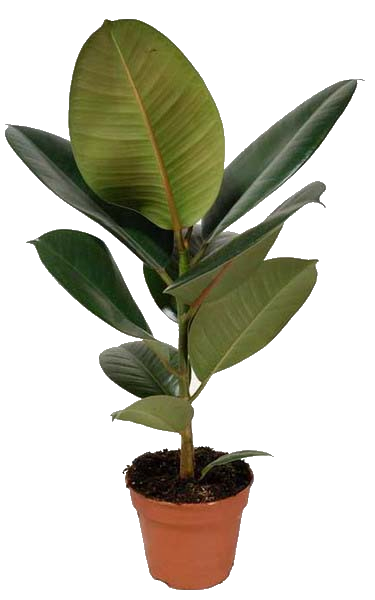 Фикус
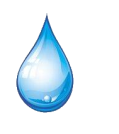 В кадке вырос куст –
И широк, и густ:
Лист как кожаный,
Плотно сложенный,
Ствол бузиновый,
   Как резиновый.
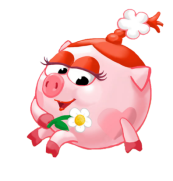 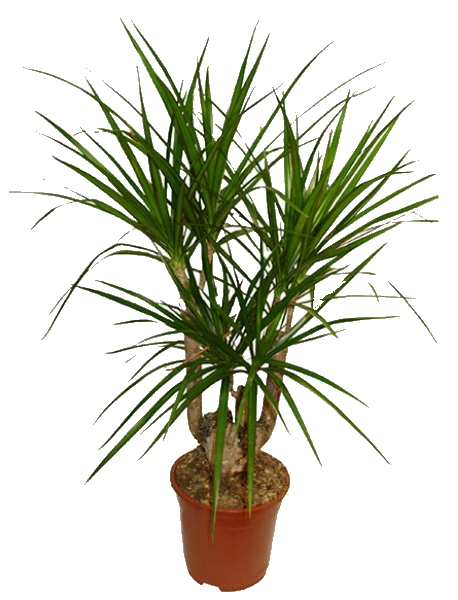 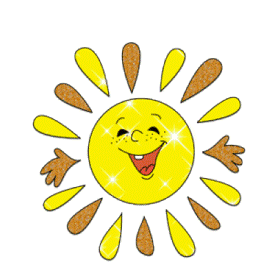 Драцена
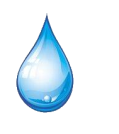 Зеленые перья 
Петушьих хвостов
Висят на верхушках
 Корявых шестов.
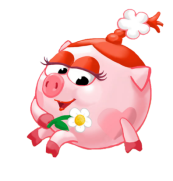 Каланхоэ
Аспидистра
,








Каланхоэ цветущий 
в дом солнце несёт.
Из толстянок он лучший, 
заведи – повезёт!
Видов разных бывает:
нецветущий, цветной.
Кто завёл – не болеет, 
Вот полезный какой!
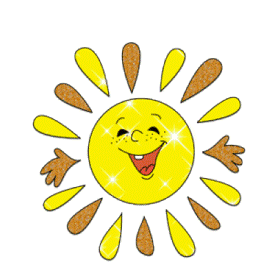 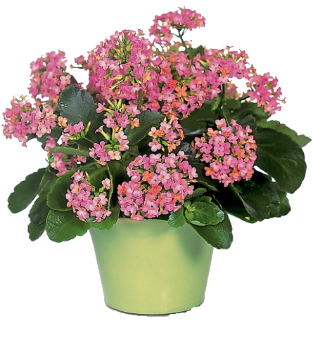 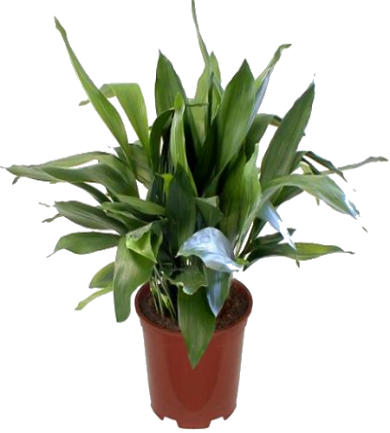 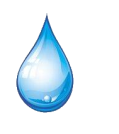 В банке трава
В одном права:
В тени зеленеет,
На солнце бледнеет.
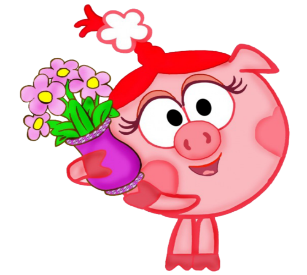